C#
1
Agenda
SVN
Introduction
Console Application
Windows Form Application
C# Vs. MySQL
C# Vs. Network programming
2
Visual Studio Community
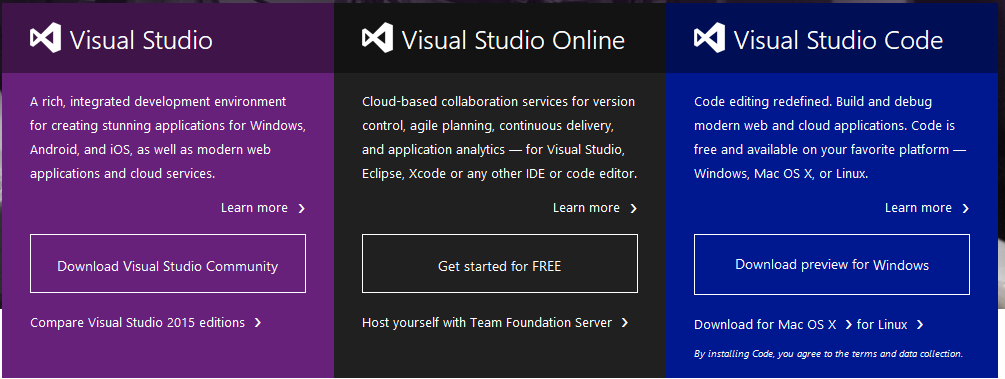 https://www.visualstudio.com/
3
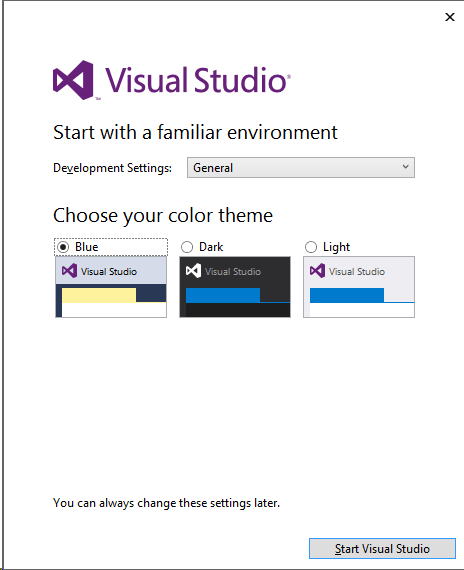 4
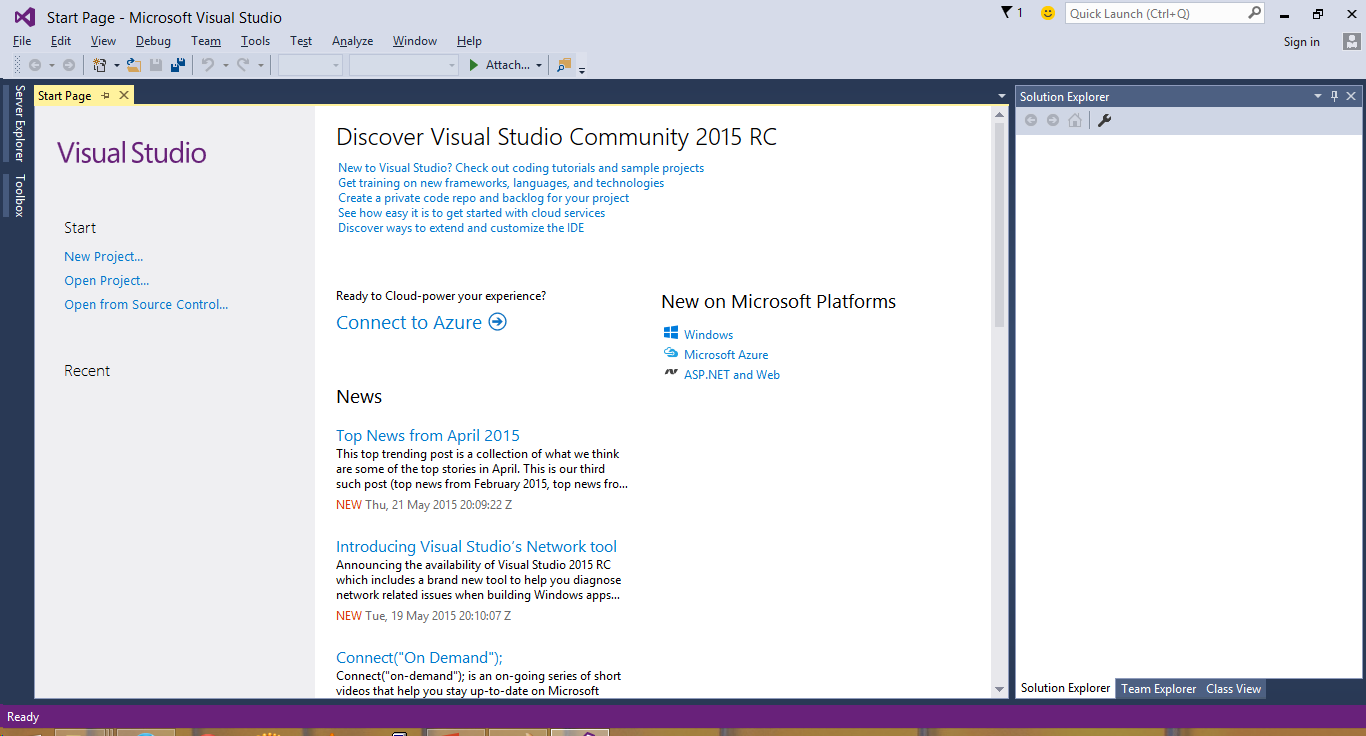 5
Console Application
1
2
3
6
7
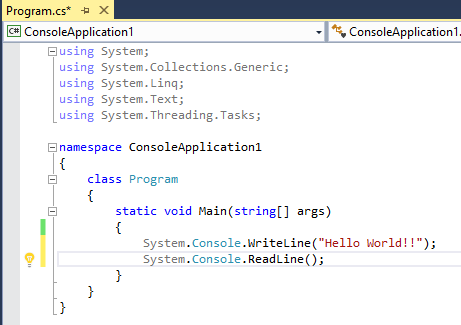 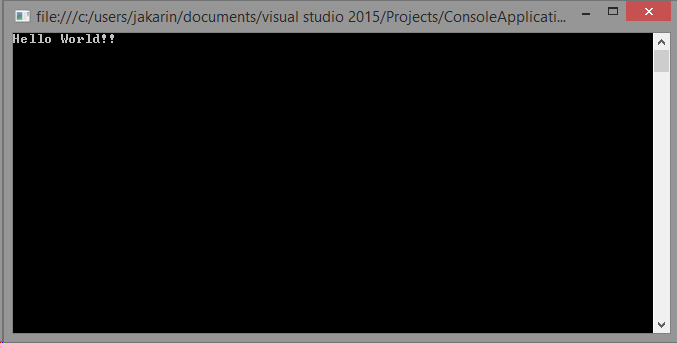 8
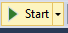 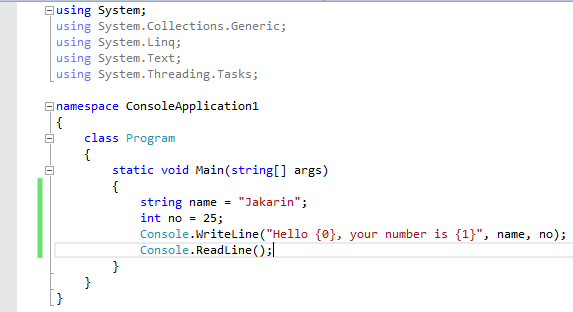 9
โครงสร้างของโปรแกรมภาษา C#
การโปรแกรมภาษา C# ขั้นพื้นฐานที่มีเฉพาะส่วนโปรแกรมหลักจะมีประกอบดังนี้

namespace _____(A)____
{
	class _____(B)____
	{
		static void Main()
		{
			_____(C)____
		}
	}
}
ชื่อของเนมสแปซ  ใช้ในการกำหนดขอบเขตให้กับคลาสต่างๆ
ชื่อของ class
พื้นที่เขียนคำสั่งต่างๆ
10
กฏการตั้งชื่อตัวระบุ (Identifier)
ชื่อตัวแปรต้องประกอบด้วยตัวอักษรภาษาอังกฤษ (A-Z,a-z) ตัวเลข (0-9) หรือเครื่องหมายขีดเส้นใต้ (_) เท่านั้น
ตัวอักษรตัวแรกของชื่อต้องเป็นตัวอักษรภาษาอังกฤษหรือตัวขีดเส้นใต้
ชื่อตัวแปรมีความยาวได้ไม่เกิน 63 ตัวอักษร
ชื่อตัวแปรต้องไม่ซ้ำกับคำสงวน (reserved word) เช่น class, namespace, int, void, static
11
ชนิดข้อมูล
12
ตัวแปร (Variable)
ตัวแปร (Variable) เป็นตัวระบุประเภทหนึ่งที่นำมาใช้ในการอ้างถึงข้อมูล โดยค่าของมันสามารถถูกเปลี่ยนแปลงได้ตลอดเวลาที่โปรแกรมกำลังทำงานอยู่
ในภาษา C# ตัวแปรทุกตัวต้องถูกประกาศก่อนใช้งาน
Datatype variableName;
หรือ
Datatype variableName = initialValue;
13
ค่าคงที่ (Constants)
ค่าคงที่เป็นตัวระบุประเภทหนึ่งที่นำมาใช้งานเช่นเดียวกับตัวแปร โดยสิ่งที่แตกต่างคือค่าของมันไม่สามารถเปลี่ยนแปลงได้อีกหลังจากประกาศ
วิธีการประกาศ จะมีการระบุ const นำหน้า
const Datatype constantName = value;
ตัวอย่างเช่น
const double myconstant = 5.127;
14
นิพจน์ทางคณิตศาสตร์ (Arithmetic Expression)
นิพจน์ (Expression) หมายถึงส่วนของโปรแกรมที่สามารถถูกตีความเป็นค่าต่างๆ ได้ โดยนิพจน์ประกอบด้วยเทอมเพียงเทอมเดียวหรือเกิดจากการผสมกันของนิพจน์อื่นได้
ตัวอย่างนิพจน์
ตัวเลขโดด เช่น 4.151, 1538
ข้อความ เช่น “Hello”
ค่าความจริง ได้แก่ true และ false
คัวแปรหรือค่าคงที่เดียวๆ ที่ผ่านการกำหนดค่าแล้ว เช่น myName
15
ลำดับของตัวดำเนินการ
( )
*, / และ %
+ และ –
หากตัวดำเนินการมีลำดับเท่าเทียมกัน คำนวณจากซ้ายไปขวา

หมายเหตุ
21/2 จะได้ 10
16
คำสั่งที่ใช้ในการแสดงผล
คำสั่งหลักคือ Write และ WriteLine ซึ่งถูกนิยามไว้ในคลาสที่ชื่อว่า Console และเนมสเปสชื่อ System
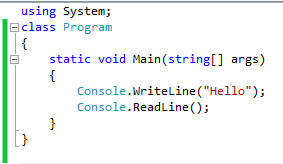 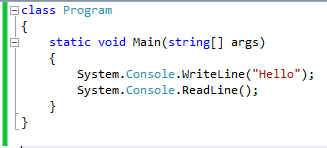 17
สตริงกำหนดรูปแบบ (Formatting String)
ในการแสดงผลออกทางจอภาพด้วยคำสั่ง WriteLine หรือ Write ที่ต้องการแสดงมากกว่าหนึ่งค่า (มีพารามิเตอร์มากกว่าหนึ่งตัว) บางครั้งเราต้องการจัดรูปแบบของการแสดงผลเช่น ระบุความกว้าง จำนวนตัวอักษร ชิดซ้าย ชิดขวา โดยเราทำได้ด้วยรูปแบบดังนี้
{index [,alignment][:formatSpecifier]}
ตัวอย่างเช่น
Console.Write(“Two integers are {0} and {1}”,5, 3)
18
สตริงกำหนดรูปแบบ (ต่อ)
alignment
เป็นจำนวนเต็มที่ใช้ระบุความกว้างหรือจำนวนตัวอักษร ถ้าเป็นเป็นลบชิดซ้าย และบวกชิดขวา
formatSpecifier
19
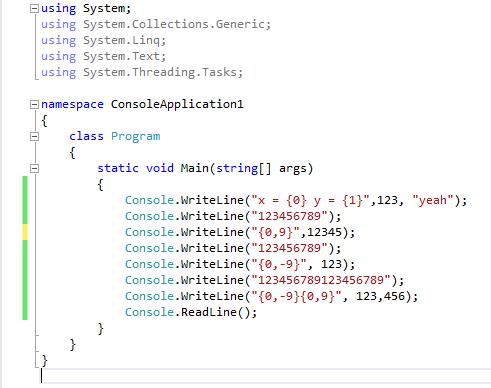 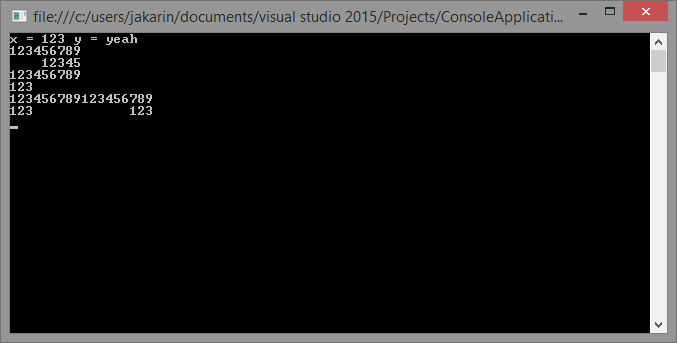 20
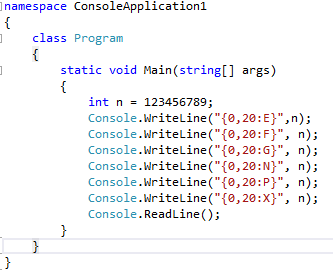 21
HELP
ในโปรแกรม MS Visual Studio หรือชุดโปรแกรมอื่นๆ ที่มีการเชื่อมต่อกับระบบไลบราลีของ Microsoft Developer Network (MSDN Library) ซึ่งรวบรวมเอกสารเชิงเทคนิคสำหรับการพัฒนาซอฟต์แวร์ บนไมโครซอฟต์วินโดวส์ไว้โดยละเอียด
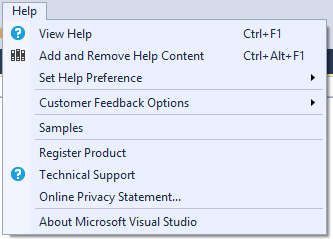 22
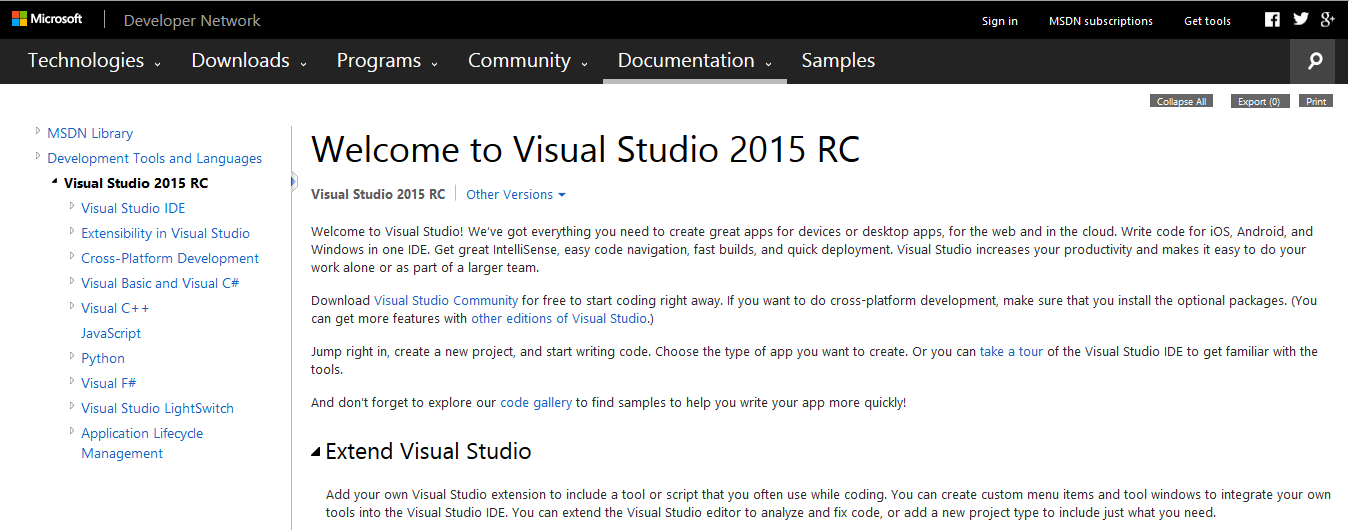 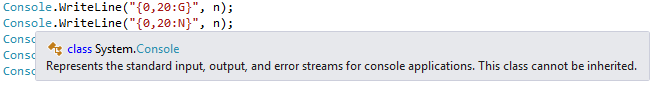 23
คำสั่งสำหรับรับข้อมูลจากผู้ใช้
จะเรียกใช้งานด้วย Console.ReadLine โดยจะคืนค่าเป็นนิพจน์ที่มีค่าเป็นข้อความ (string) ดังนั้นจะนำค่าที่รับมาไปกำหนดให้กับตัวแปรแบบสตริงหรือผสมกับนิพจน์อื่นๆ ที่เกี่ยวกับสตริงได้

string name;
name = Console.ReadLine();
24
คำสั่งสำหรับรับข้อมูลจากผู้ใช้(ต่อ)
หากข้อมูลที่รับมาไม่ใช่ข้อความ เราต้องทำการแปลงก่อน อย่างไรก็ตาม C# ไม่มีคำสั่งที่รับข้อมูลชนิดตัวเลขโดยตรง แต่ C# มีเมธอด Parse สำหรับแปลงข้อมูลเป็นตัวเลขแต่ละชนิดให้
<numeric_datatype>.Parse(<string_expression>)
เช่น
double x;
x = double.Parse(Console.ReadLine());
25
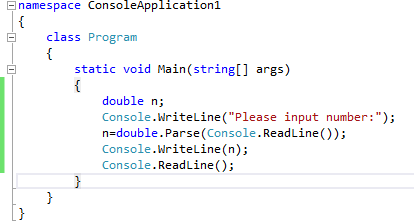 26
คำสั่งแบบมีเงื่อนไข
IF 
SWITCH
27
นิพจน์ทางตรรกศาสตร์ (boolean expressions)
28
นิพจน์ทางตรรกศาสตร์ (ต่อ)
การนำเอานิพจน์ทางตรรกศาสตร์มาผสมกันมากกว่าหนึ่งนิพจน์จะต้องใช้ตัวเชื่อม ได้แก่
&& เชื่อมนิพจน์ทางตรรกศาสตร์สองนิพจน์เข้าด้วยกันโดยใช้ตรรกะแบบ “และ” (AND)
|| เชื่อมนิพจน์ทางตรรกศาสตร์สองนิพจน์เข้าด้วยกันโดยใช้ตรรกะแบบ “หรือ” (OR)
! กลับค่าความจริงของนิพจน์ทางตรรกศาสตร์ เช่น !(x==1) จะเป็นจริงเมื่อตัวแปร x มีค่าไม่เท่ากับ 1
29
โครงสร้าง if และ if…else…
รูปแบบที่ 1 โครงสร้าง if
if(condition)
statement; // execute if the condition is true
	
if(condition){
statement; // execute if the condition is true 	
statement; // execute if the condition is true
statement; // execute if the condition is true
}
30
โครงสร้าง if และ if…else…
รูปแบบที่ 2 โครงสร้าง if…else…
if(condition)
statement; // execute if the condition is true
else	
statement; // execute if the condition is false
31
โครงสร้าง if และ if…else…
รูปแบบที่ 3 โครงสร้าง if หลายชั้น
if(condition)
statement; 
else if(condition)	
statement; 
else if(condition)	
statement; 
…
else 
statement;
32
โครงสร้าง switch…case
switch (expression)
{
	case constant-expression-1:
		statements;
		break;
	case constant-expression-2:
		statements;
		break;
	case constant-expression-3:
		statements;
		break;
		:
	default:
		statements;
		break;
}
อนุญาตให้เป็นได้แค่ integer, char, string
string เช็คด้วย “xxx”
char เช็คด้วย ‘x’
33
คำสั่งวนซ้ำ
while
do…while
for
34
โครงสร้าง while
while (condition)
	statement;

while (condition) {
	statement1;
	statement2;
	:
	statementN;
}
35
โครงสร้าง do…while
do statement; while (condition);

do {
	statement1;
	statement2;
	:
	statementN;
} while (condition);
36
โครงสร้าง for
for (init_stmt; condition; update_stmt) {
	statement1;
	statement2;
	:
	statementN;

}
37
Method
เป็นส่วนของโปรแกรมเพื่อจัดการงานย่อยหนึ่งๆ โดยมองงานที่ซับซ้อนเป็นงานย่อยๆ ที่เล็กลง ทำให้เขียนโปรแกรมแก้ปัญหาได้ง่ายขึ้น ลดการเขียนโค้ดที่ซ้ำซ้อน เพิ่มความสะดวกในการตรวจสอบและแก้ไขโปรแกรม
แบ่งเป็น 2 ประเภท
แบบคืนค่า
แบบไม่คืนค่า
38
Method (ต่อ)
การส่งค่าไปยัง method สามารถทำได้โดย สร้าง method ที่มีการรับค่าจากผู้เรียกเพื่อกำหนดพฤติกรรมการทำงานของ method นั้นๆ

ค่าที่ถูกส่งไปเรียกว่า argument ส่วน method ที่ถูกเรียกจะรับค่าเหล่านี้ผ่านทาง parameter
39
การประกาศและเรียกใช้ Method
ก่อนหน้านี้เราเขียนโปรแกรมทั้งหมดไว้ที่ Main แต่สำหรับงานที่ใหญ่ขึ้นเรามักจะเขียนโปรแกรมโดยแบ่งปัญหาที่ต้องการแก้ออกเป็นงานย่อยๆ หลายๆ งาน ทำให้เราเขียนโปรแกรมเป็นส่วนๆ เพื่อจัดการปัญหาย่อยเหล่านี้ได้ 
ส่วนของโปรแกรมเพื่อจัดการปัญหาย่อยปัญหาหนึ่งๆ มีหลายชื่อเรียกไม่ว่าจะเป็น subroutine, subprogram และ function 
แต่ในภาษาที่สนับสนุนการเขียนโปรแกรมเชิงวัตถุเช่น C# เราจะโปรแกรมดังกล่าวว่า method
40
การประกาศ Method
ที่เราเคยเขียนมาเป็นแบบนี้
namespace (มีหรือไม่มีก็ได้)
{
	class{
		Main(){
			statement;
		}
	}
}
41
namespace (มีหรือไม่มีก็ได้)
{
	class{
		Main(){
			statement;
		}
		MyMethod1(){
			statement;
		}
		 MyMethod2(){
			statement;
		}
	}
}
42
การประกาศ method (ต่อ)
สังเกตว่า method แต่ละอันต้องถูกประกาศอยู่ภายนอก method อื่น แต่อยู่ภายใน class 
method main ไม่จำเป็นต้องถูกประกาศเป็น method แรก

การประกาศ method มีรูปแบบดังนี้
static return_type method_name(parameter_list) {
	statement1;
	statement2;
	statementN;
}
43
method แบบไม่คืนค่า
method แบบไม่คืนค่า บางครั้งเรียกว่า subroutine หรือ procedure เป็น method ที่เขียนขึ้นมาเพื่อปฏิบัติงานบางอย่างและจบงานนั้นในตัวมันเองโดยไม่ส่งค่าคืนกลับไปยังผู้เรียก
การประกาศ method ประเภทนี้ใช้ void ในตำแหน่ง return_type และการเรียกใช้ method ประเภทนี้จะปรากฏเสมือนคำสั่งหนึ่งคำสั่ง
44
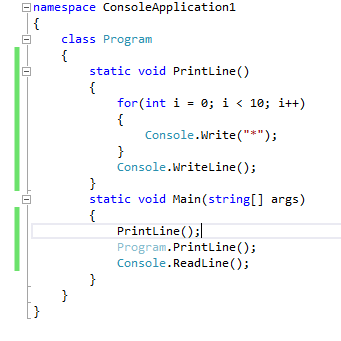 45
[Speaker Notes: การเรียก method ทำได้สองวิธีคือ เรียกตรงๆ เลยกับเรียกด้วยชื่อ class.method
เราสามารถสร้าง method ชื่อเดียวกับ method ที่ระบบมีให้ได้ แต่โปรแกรมของเราจะใช้อันที่เราสร้างขึ้น เพราะเหมือนว่าเราเขียนทับนั่นเอง]
การส่งค่าไปยัง Method
เราสามารถสร้าง method ที่มีการรับค่าจากผู้เรียกเพื่อกำหนดการทำงาน ค่าที่ถูกส่งไปเรียกว่า argument ส่วน method ที่ถูกเรียกจะรับค่าเหล่านี้ผ่านทาง parameter ซึ่งถูกนิยามไว้ในส่วน parameter_list ของการประกาศ method
โดย parameter แต่ละตัวจะต้องมีรูปแบบข้อมูลกำกับไว้เสมอและ argument ที่ใช้ในขณะเรียกใช้งาน method จะต้องมีรูปแบบข้อมูลที่ตรงกัน
46
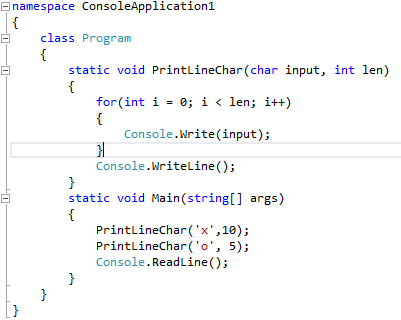 47
Method แบบคืนค่า
เป็น method ที่ส่งผลลัพธ์กลับไปยังผู้เรียกหลังจากการทำงานใน method เสร็จสิ้น ตัวอย่างเช่น Console.ReadLine(), int.Parse

ในการสร้าง method แบบคืนค่าขึ้นมาเองนั้นต้องระบุชนิดของข้อมูลที่ method จะส่งกลับเอาไว้ในส่วนที่เป้น return_type ของการประกาศ method แทนที่จะใช้ void และภายในตัว method จะต้องมีการใช้คำสั่ง return เพื่อให้ method จบการทำงานและส่งค่ากลับไปยังผู้เรียก
return expression;
48
Array
Array คือชุดหรือกลุ่มของข้อมูลชนิดเดียวกัน ที่แต่ละตัวเป็นส่วนประกอบหนึ่งของกลุ่มสมาชิกที่เรียงต่อกันเป็นลำดับ โดยที่ข้อมูลแต่ละตัวจะถูกเรียกว่าสมาชิกของอาเรย์ (elements) ทำให้สามารถเก็บข้อมูลได้เป็นจำนวนมากๆ โดยที่ไม่ต้องประกาศตัวแปรหลายตัว
การเข้าถึงสมาชิกของอาเรย์แต่ละตัวทำได้โดยการกำหนดดัชนีซึ่งเป็นจำนวนเต็มที่เขียนอยู่ในวงเล็บก้ามปู [] เช่น x[0]
สมาชิกตัวแรกมีดัชนีเป็น 0
49
การประกาศ Array
เช่นเดียวกับตัวแปรจะต้องมีการประกาศก่อนการใช้งาน โดยมีรูปแบบดังนี้
DataType[] ArrayName;

การประกาศแบบนี้สามารถนำไปใช้เพียงแค่อ้างถึง Array ชนิดนั้นๆ เท่านั้น ยังไม่มี Array ที่แท้จริงถูกสร้างขึ้น
50
การสร้าง Array
ในการสั่งให้คอมพิวเตอร์สร้างอาเรย์ขึ้นมาในหน่วยความจำของเครื่อง จะใช้คำสั่ง new มีรูปแบบดังนี้

new DataType[num_elements]
DataType คือ ชนิดข้อมูล
num_elements คือนิพจน์แบบจำนวนเต็มแสดงขนาด

ตัวอย่างการประกาศ
ArrayName = new DataType[num_elements]
51
การสร้าง Array
การสร้าง Array แบบกำหนดค่าเริ่มต้น

ArrayName = new DataType[num_elements]{value0, value1, …, valueN-1};
หากกำหนดค่าเริ่มต้น ไม่จำเป็นต้องระบุขนาดได้
ArrayName = new DataType[]{value0, value1, …, valueN-1};
และเขียนแบบสั้นได้ว่า
DataType[] ArrayName = {value0, value1, …, valueN-1};
52
การอ้างถึงข้อมูลใน  Array
การอ้างถึงข้อมูลใน Array
ArrayName[idx]

การหาขนาดของ Array
Array.Length
53
คำสั่ง foreach
คำสั่ง foreach มีไว้เพื่อความสะดวกในการเข้าถึงข้อมูลแบบ Array โดยมีรูปแบบการใช้งานดังนี้
foreach (Datatype var in ArrayName)
	statement;
54
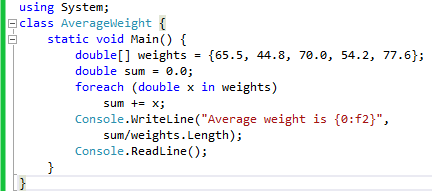 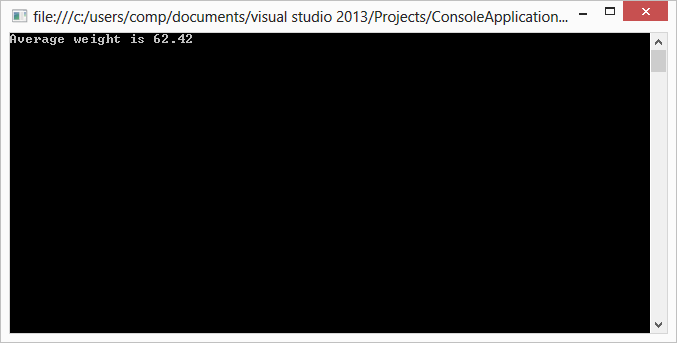 55
การส่ง Array ไปยัง Method
ทำได้โดยระบุให้พารามิเตอร์ที่รับเข้ามามีชนิดข้อมูลเป็นอาเรย์
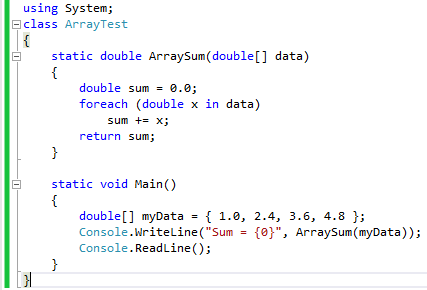 56
การอ้างถึง String ในรูป Array
ข้อมูลแบบ string ในภาษา C# มีลักษณะเหมือนว่าข้อมูลนั้นเป็น array ของสายอักขระ ทำให้เราสามารถใช้การดำเนินการต่างๆ ที่ใช้กับ Array ได้เช่น [], foreach, .Length
มีข้อจำกัดตรงที่เราทำได้เพียงอ่านอักขระ ณ ตำแหน่งต่างๆ ได้ แต่ไม่สามารถเปลี่ยนแปลงส่วนหนึ่งส่วนใดของข้อความได้
57
Array 2 มิติ
ใน C# อนุญาตให้สามารถสร้าง array หลายมิติได้ โดยจำนวนมิติมีได้ตั้งแต่ สองมิติ สามมิติ หรือมากกว่า
การประกาศและสร้าง array 2 มิติ
	การประกาศ
DataType [,] ArrayName;
	การสร้าง
new DataType[nrows,ncols]
58
Array 2 มิติ
string[,] students;
students = new String[5,3];
 หรือ string[,] students = new string [5,3];
59
การสร้าง Array 2 มิติโดยกำหนดค่าเริ่มต้น
สามารถทำได้เช่นเดียวกับ array หนึ่งมิติ
ArrayName = new DataType[,]{
	{value(0,0), {value(0,1),…, {value(0,ncols-1)},
	{value(1,0), {value(1,1),…, {value(1,ncols-1)},

	{value(nrows-1,0), {value(nrows-1,1),…, {value(nrows-1,ncols-1)}
}
60
การสร้าง Array 2 มิติโดยกำหนดค่าเริ่มต้น
int[, ] A = {
{5, 3, 8},
{2, 6, 10},
{1, 8, 25}, 
{12, 3, 30}
}
การอ้างถึงข้อมูลใน Array 
ArrayName[ri,ci];
การหาขนาดของ array 
ArrayName.GetLength(dim_idx)
61